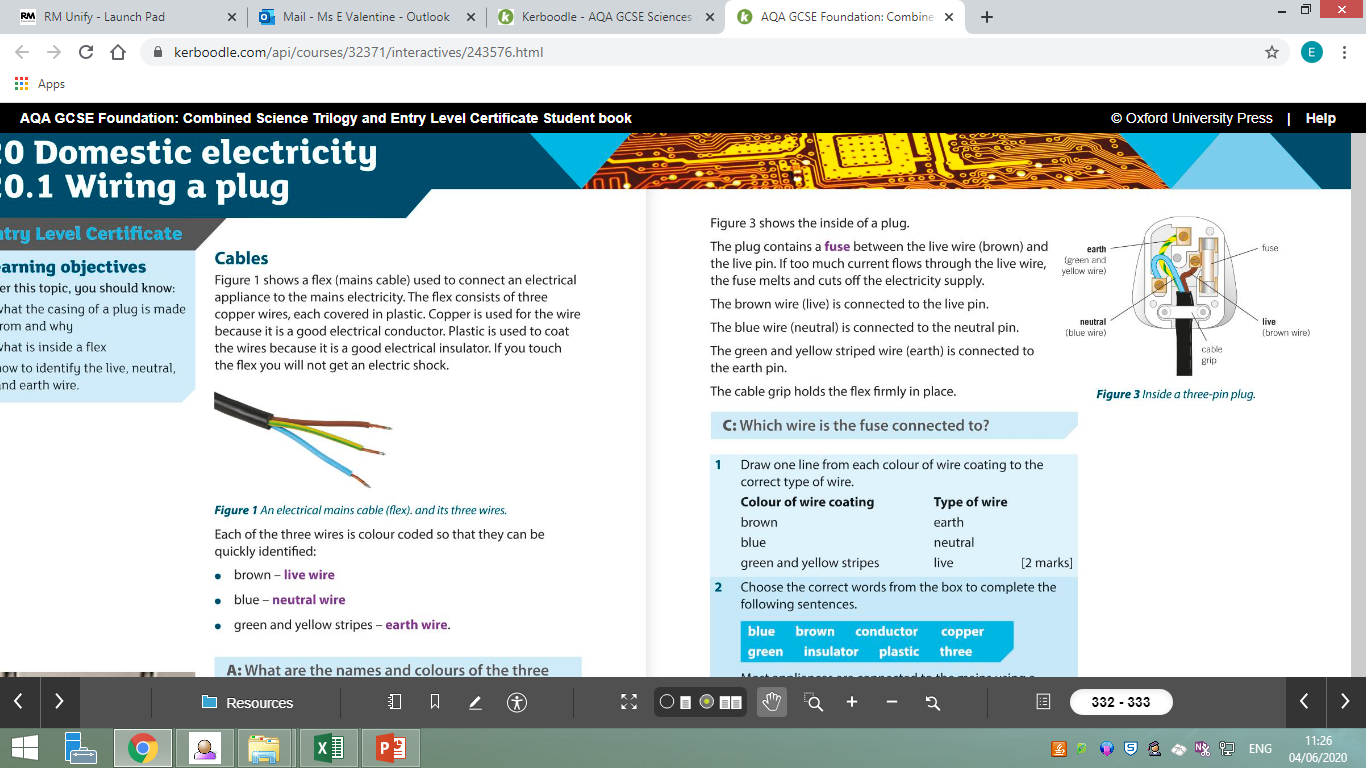 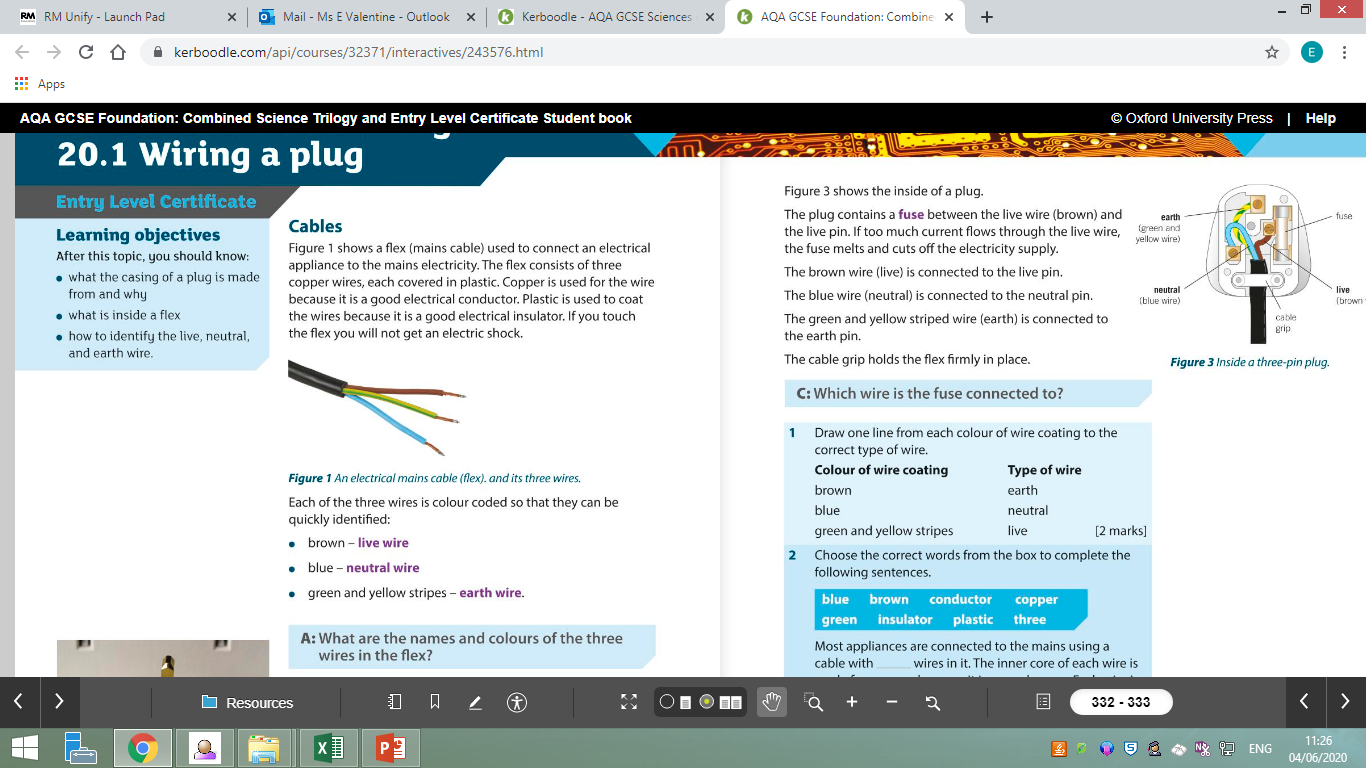 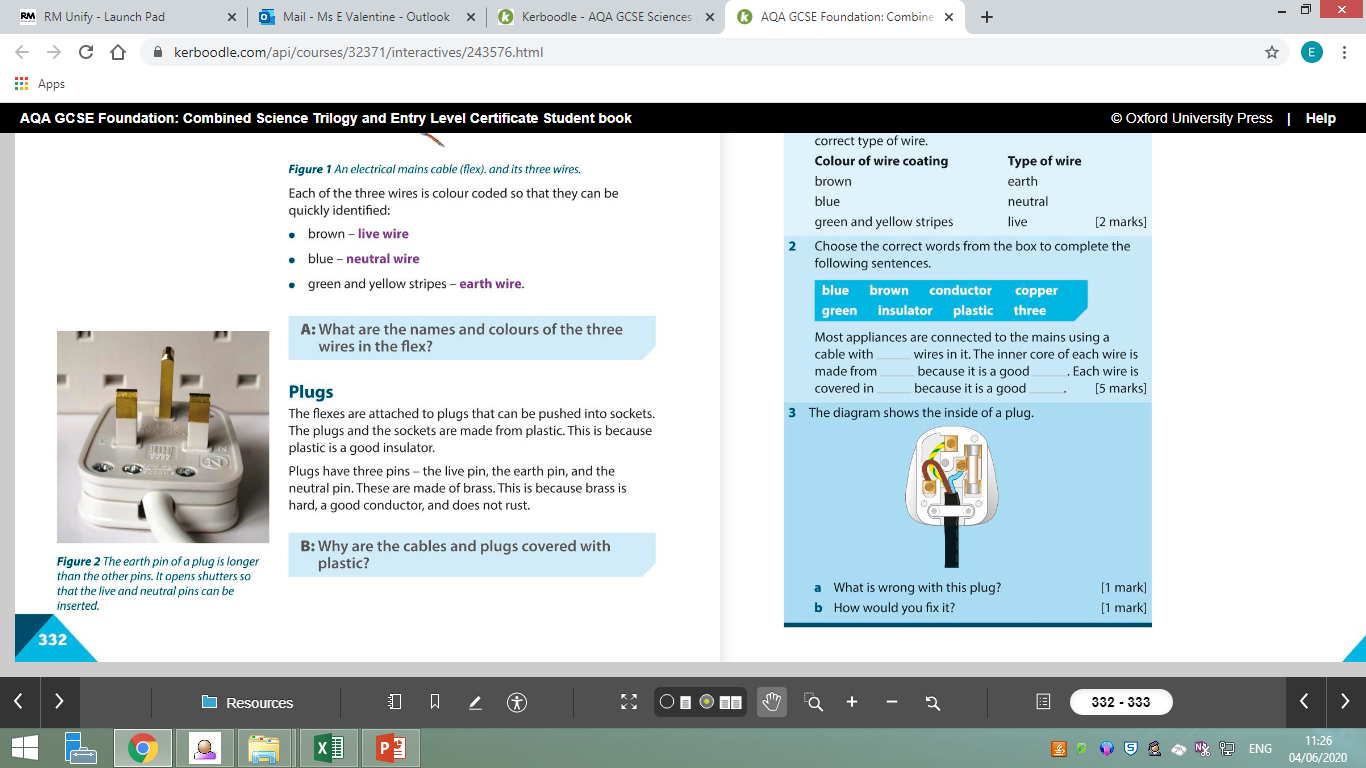 A: live wire – brown, earth wire – green and yellow stripes, neutral wire – blue 
B: plastic is a good insulator and protects you from the current. 
C: live wire
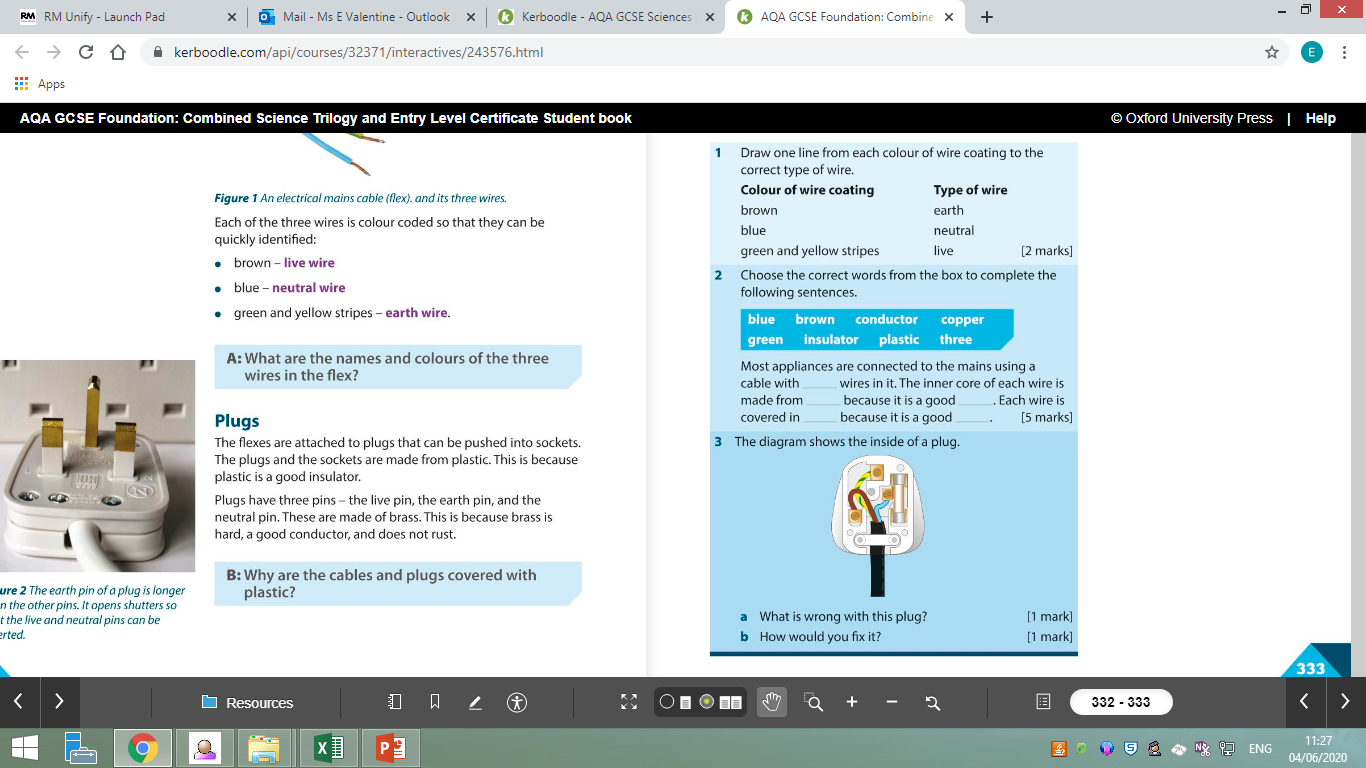 V
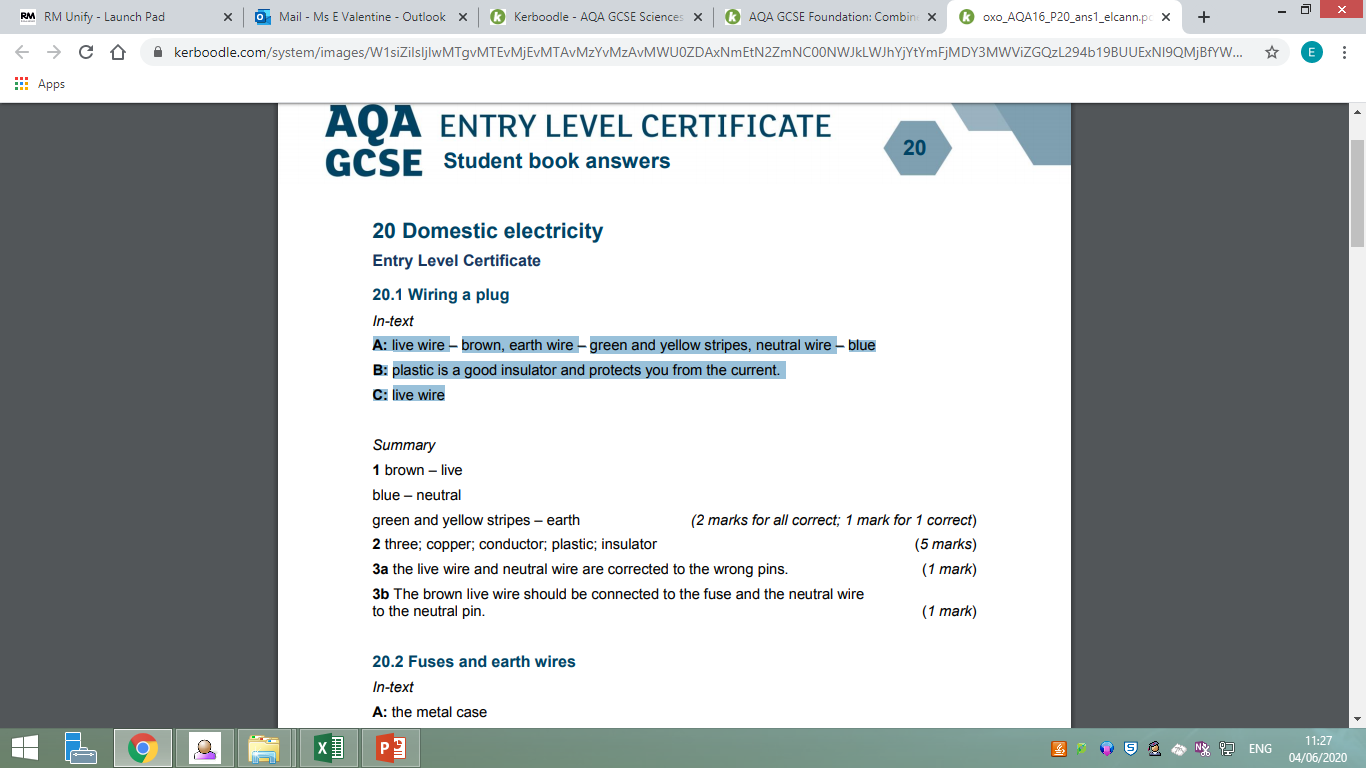